IT infrastructure
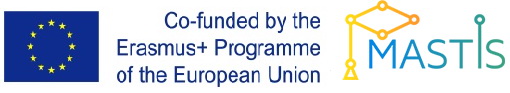 Subtopic  2.2.2. Systems of IS monitoring and control
IT infrastructure
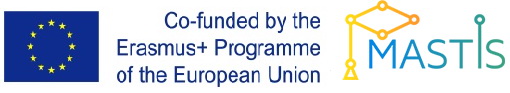 What is Security Monitoring?
Security monitoring is the automated process of collecting and analysing indicators of potential security threats, then triaging these threats for appropriate action.
Security monitoring definition
Security monitoring, sometimes referred to as "security information monitoring (SIM)" or "security event monitoring (SEM)," involves collecting and analysing information to detect suspicious behavior or unauthorised system changes on your network, defining which types of behavior should trigger alerts, and taking action on alerts as needed.
Why security monitoring?
From hackers and malware, to disgruntled or careless employees, to outdated or otherwise vulnerable devices and operating systems, to mobile and public cloud computing, to third-party service providers, most companies are routinely exposed to security threats of varying severity in the normal course of conducting business. Given the ubiquitous, unavoidable nature of security risks, quick response time is essential to maintaining system security. And automated, continuous security monitoring is the key to quick threat detection and response.
IT infrastructure
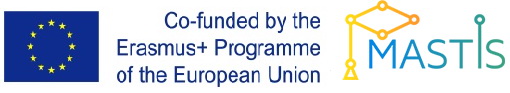 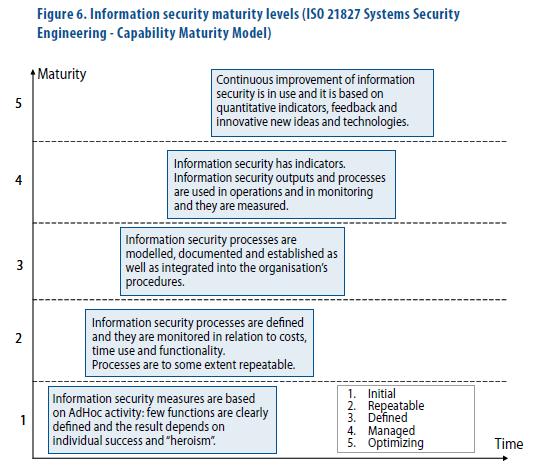 https://www.vahtiohje.fi/web/guest/organisation-of-information-security?p_p_id=56_INSTANCE_QwJ8&p_p_lifecycle=0&p_p_state=exclusive&p_p_mode=view&p_p_col_id=column-1&p_p_col_count=1&_56_INSTANCE_QwJ8_struts_action=%2Fjournal_content%2Fview&_56_INSTANCE_QwJ8_groupId=10128&_56_INSTANCE_QwJ8_articleId=32219&_56_INSTANCE_QwJ8_viewMode=print
IT infrastructure
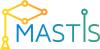 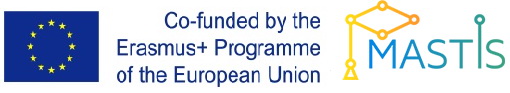 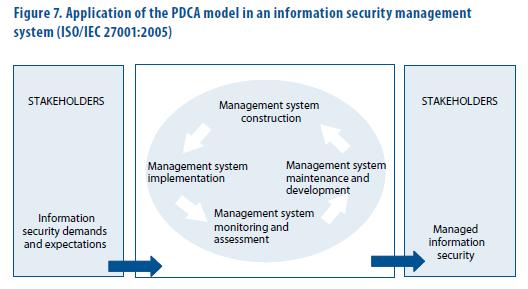 https://www.vahtiohje.fi/web/guest/organisation-of-information-security?p_p_id=56_INSTANCE_QwJ8&p_p_lifecycle=0&p_p_state=exclusive&p_p_mode=view&p_p_col_id=column-1&p_p_col_count=1&_56_INSTANCE_QwJ8_struts_action=%2Fjournal_content%2Fview&_56_INSTANCE_QwJ8_groupId=10128&_56_INSTANCE_QwJ8_articleId=32219&_56_INSTANCE_QwJ8_viewMode=print
IT infrastructure
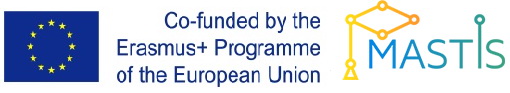 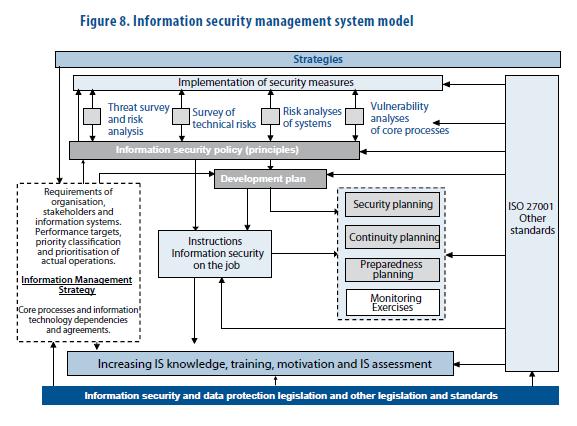 IT infrastructure
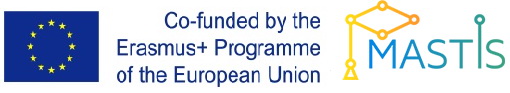 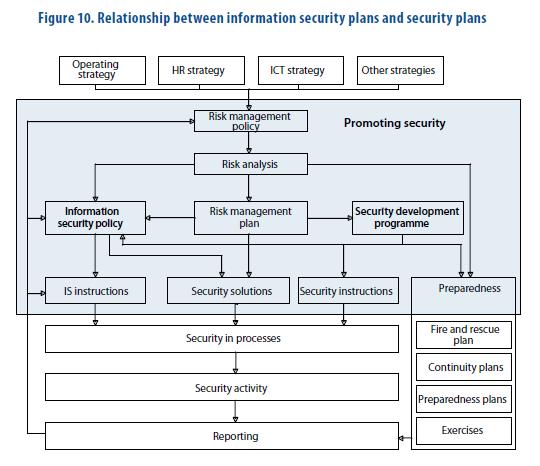 IT infrastructure
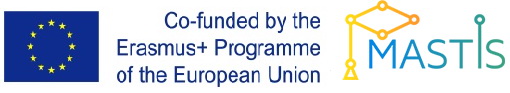 An example of information security reporting practices:
IT infrastructure
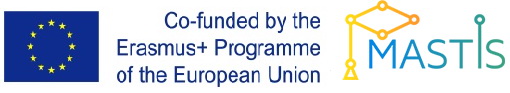 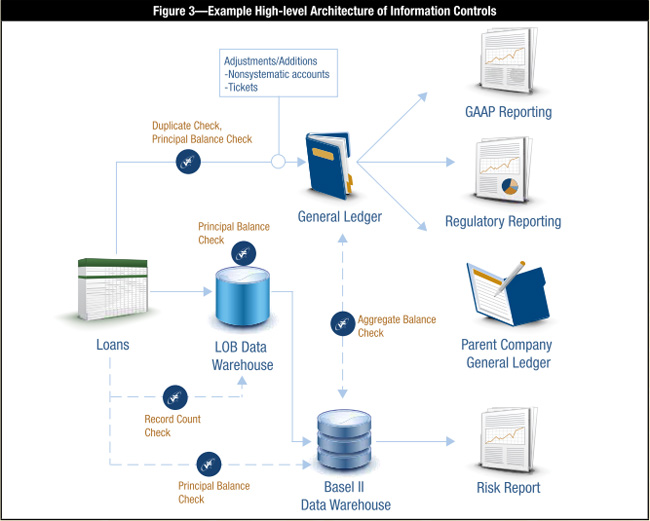 https://www.isaca.org/Journal/archives/2012/Volume-1/Pages/Information-Risk-Management-for-Supporting-a-Basel-II-Initiative.aspx?utm_referrer=
IT infrastructure
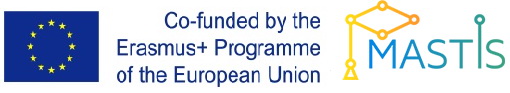 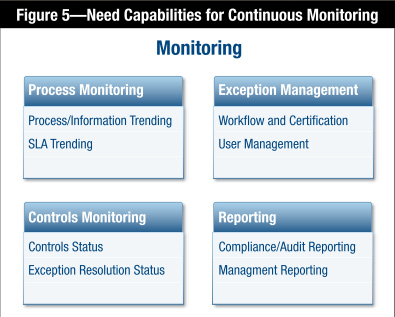 https://www.isaca.org/Journal/archives/2012/Volume-1/Pages/Information-Risk-Management-for-Supporting-a-Basel-II-Initiative.aspx?utm_referrer=
IT infrastructure
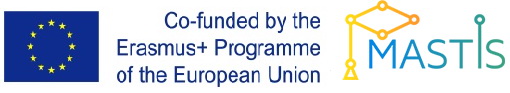 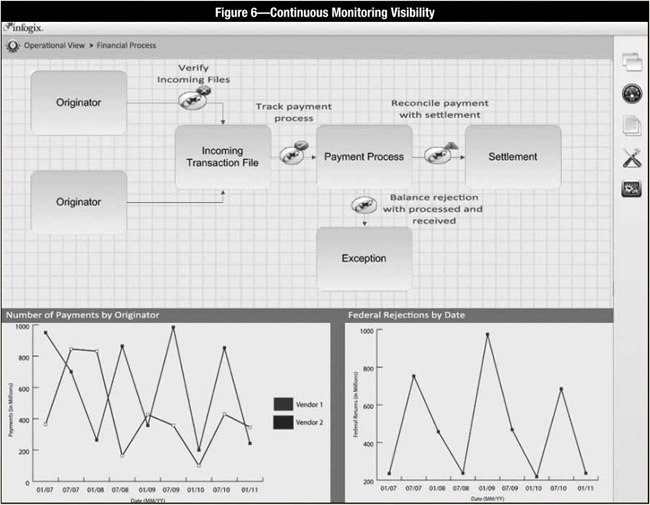 https://www.isaca.org/Journal/archives/2012/Volume-1/Pages/Information-Risk-Management-for-Supporting-a-Basel-II-Initiative.aspx?utm_referrer=
IT infrastructure
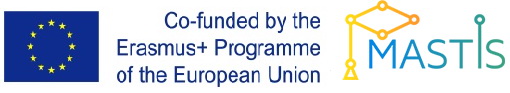 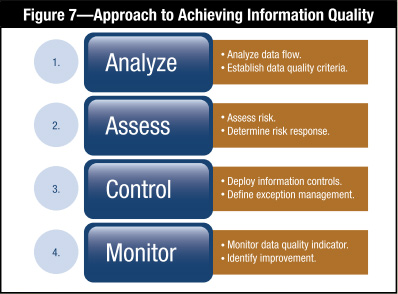 https://www.isaca.org/Journal/archives/2012/Volume-1/Pages/Information-Risk-Management-for-Supporting-a-Basel-II-Initiative.aspx?utm_referrer=
IT infrastructure
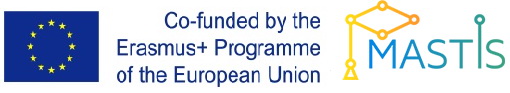 Top IT Infrastructure Monitoring Tools & Software of 2019

Solarwinds Network Performance Monitor (NPM)
Solarwinds Server and Application Monitor (SAM)
PRTG Network Monitor
WhatsUp Gold
Nagios XI
ManageEngine OpManager
OP5 Monitor
[Speaker Notes: As a network increases in size and importance, so does the need to ensure the network runs (and keeps running) effectively. To achieve this, it is necessary not only to know what devices make up the IT infrastructure (inventory) but also to keep an eye on those devices in terms of availability, health status and performance.
While it is possible to manually monitor IT infrastructure, especially on a small network, it can become quite time consuming and even out rightly impossible in most cases. Because of this, several tools are available to help with IT infrastructure monitoring and these tools will include features like:
A way to add devices/services to be monitored (e.g. text-based, CLI, GUI)
Availability, performance monitoring, and/or health status
Alerting to notify the appropriate persons when something goes wrong (or is about to go wrong) – SMS, Email, Etc.
Reporting to provide details about what has happened/is happening]